Headline lorem ipsum (32pt)Lorem ipsum dolor sit amet, consectetuer adipiscing elit. Aenean commodo ligula.
Presenter’s name
Meeting
Presenter’s title
City, month day, year
Disclosure
Please include a financial disclosure slide after the first/title slide of your presentation. If you do not have financial relationships to disclose, simple state the following:

I have no financial relationships to disclose.

If you have financial relationships to disclose, include the company, what you received, and your role.
Example:
I have the following financial relationships to disclose:




All potential conflicts of interest have been resolved prior to this event by the Scientific and Organizing Committee.
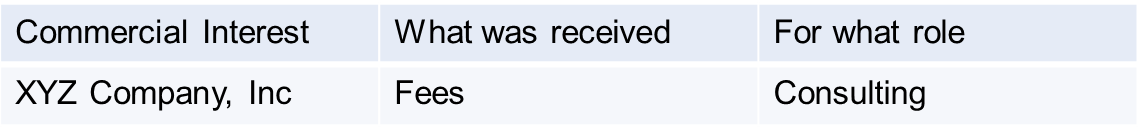 Headline lorem ipsum (24pt)Second level title
(20pt) Lorem ipsum dolor sit amet, consectetuer adipiscing elit. Aenean commodo ligula eget dolor. Cum sociis natoque penatibus et magnis dis parturient montes, nascetur ridiculus mus. Donec quam felis, ultricies nec.
Subtitle (bold)
Lorem ipsum dolor sit amet, consectetuer adipiscing elit. Aenean commodo ligula eget dolor. Cum sociis natoque penatibus et magnis dis parturient montes, nascetur ridiculus mus. Donec quam felis, ultricies nec.
Presentation title | City, month day, year
3
Headline lorem ipsum (20pt)
Presentation title | City, month day, year
4
Thank you